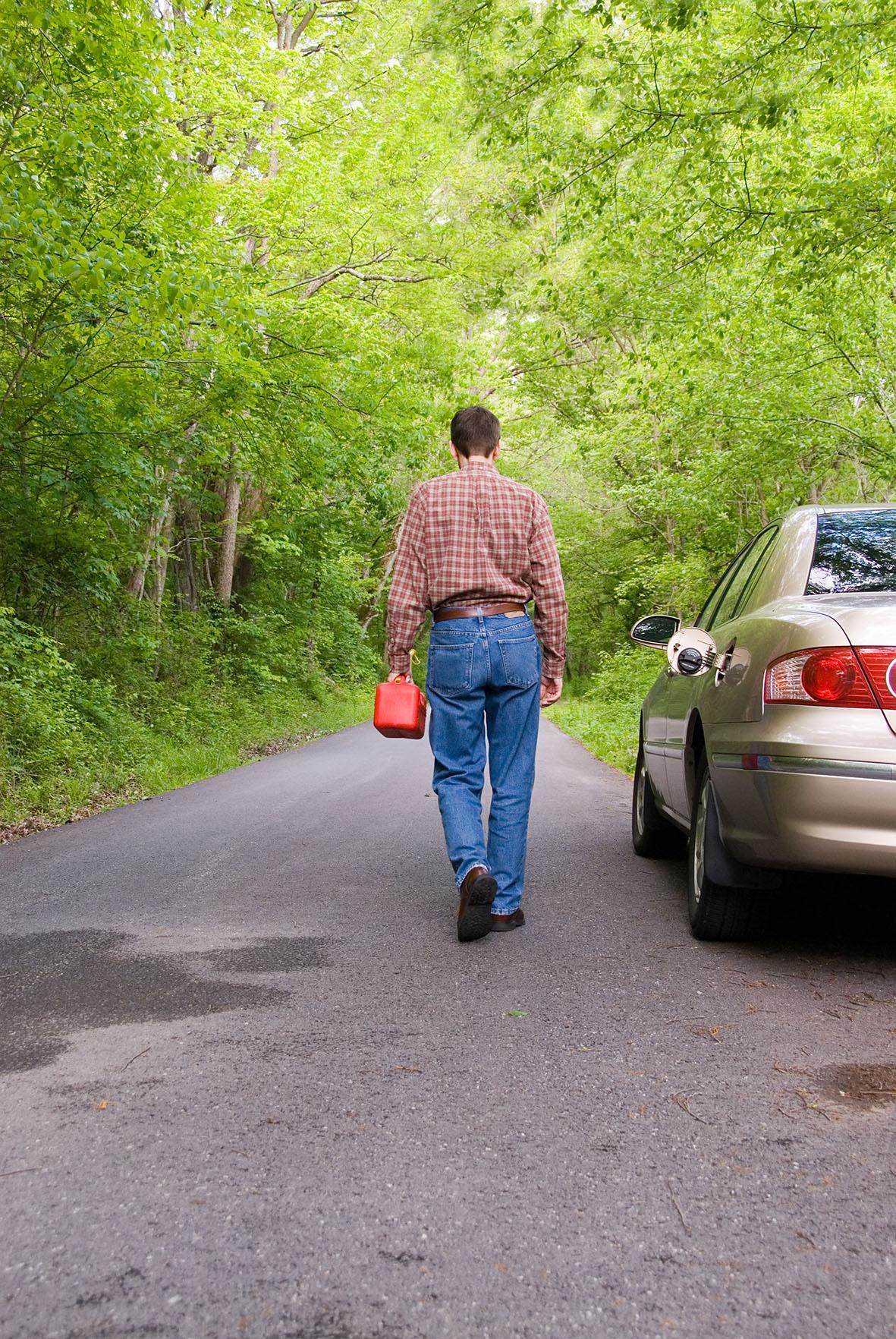 Have you ever been in a car that runs out of fuel? 

What did the driver do?

How are cars designed so this should not happen?
How much petrol is left in the tank?
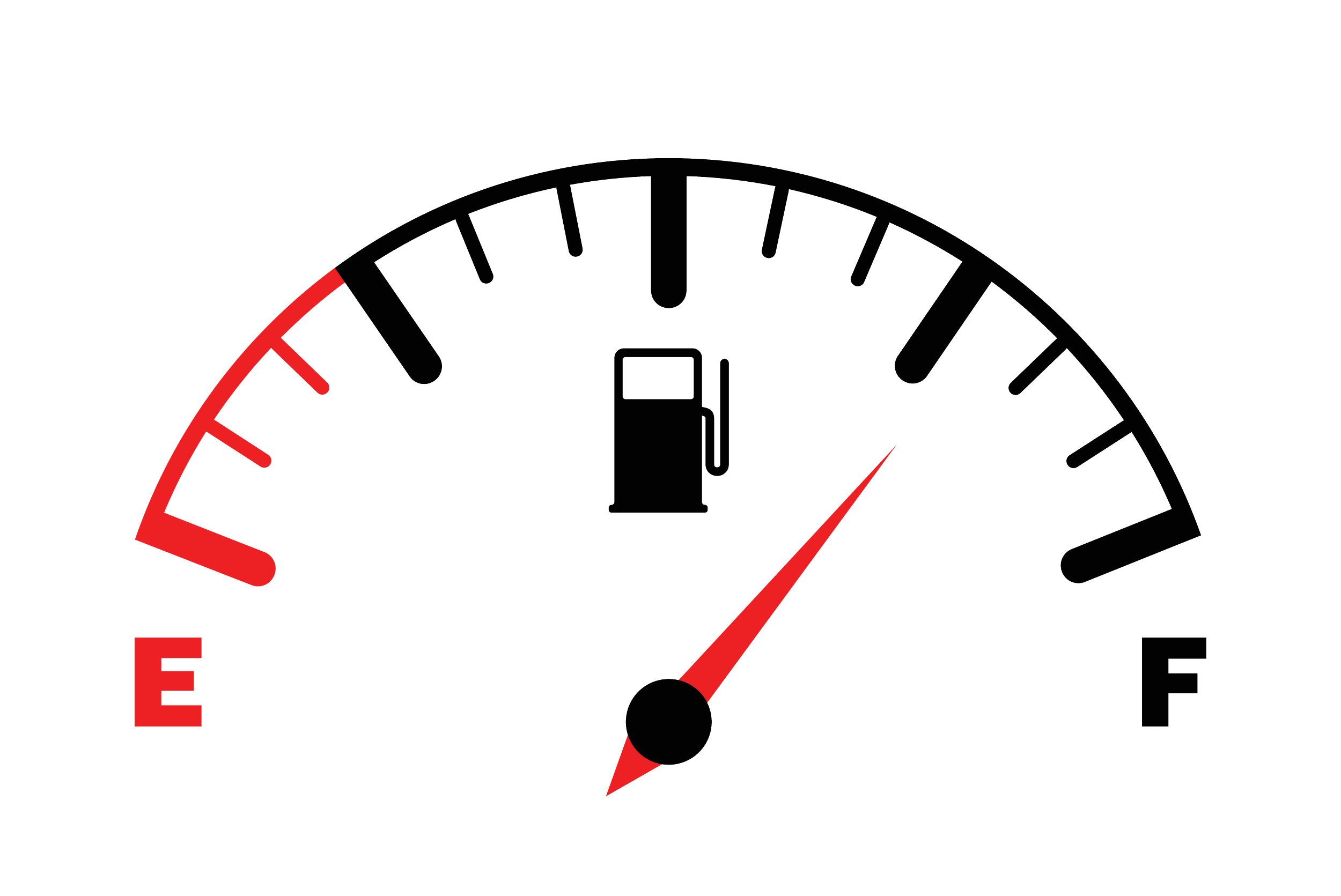 F
E
F
E
F
E
F
E
F
E
3
4
2
Electric powered devices like cars and mobile phones usually have a display like this. The icons show you how much charge the battery holds at the moment you look.
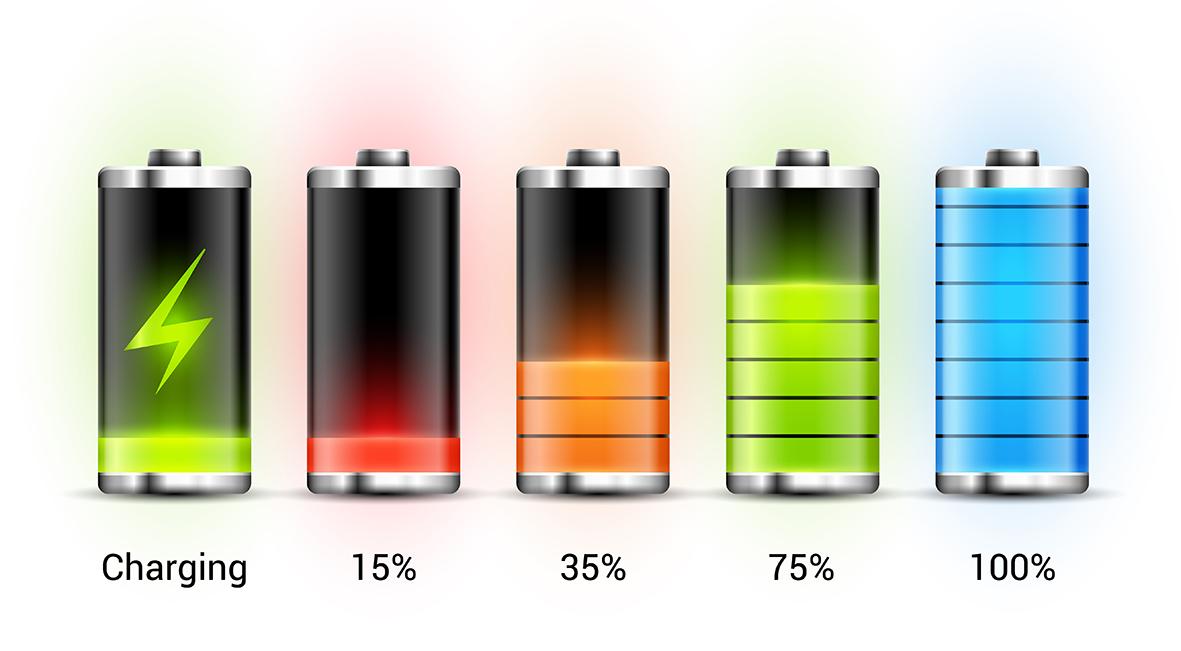